Museum volkenkunde
Op bezoek bij…
[Speaker Notes: We gaan binnenkort met de klas naar een museum. 
Wat is een museum? Een museum is een plek waar je mooie spullen kunt bekijken.
Kent iemand dit museum? Het is Museum Volkenkunde. 
Wie is hier wel eens geweest? 
Wat heb je hier gezien? 
De spullen die je ziet in Museum Volkenkunde zijn gemaakt en gebruikt door mensen uit landen hier ver vandaan en vertellen iets over het leven van deze mensen. Over wat zij belangrijk of mooi vinden.]
Hoe bouw je een boot
Voorbereidende les
[Speaker Notes: We gaan bekijken wat voor boten mensen aan de andere kant van de wereld hebben. Door heel goed naar de boten en de bootmodellen te kijken, gaan we proberen er achter te komen hoe deze boten gemaakt worden.]
Waar gaan we naartoe?
Waar heb je boten nodig?
Nederland
Oceanië
Nieuw-Zeeland
[Speaker Notes: Vooral in landen waar veel water is, zijn boten belangrijk. Hier zien jullie een kaart van de wereld. Ik zal jullie laten zien waar Nederland ligt. [Klik twee keer] Laten we nu eens kijken waar de boten vandaan komen die we gaan bekijken. [Klik nog vier keer] In het museum reizen wij naar Oceanië: een gebied met heel veel eilanden en dus ook veel water en dus ook veel boten. In Oceanië ligt het land Nieuw- Zeeland.]
Film over oceanie
[Speaker Notes: Er is tekenfilm die zich afspeelt in Oceanië:: Vaiana. Wie van jullie heeft deze film gezien? Met de boot die jullie op dit plaatje zien, gaat zij op ontdekkingstocht. Kijk eens goed hoe deze boot er uit ziet. In het museum zullen wij ook dit soort boten zien.]
Weven
Let op het zeil
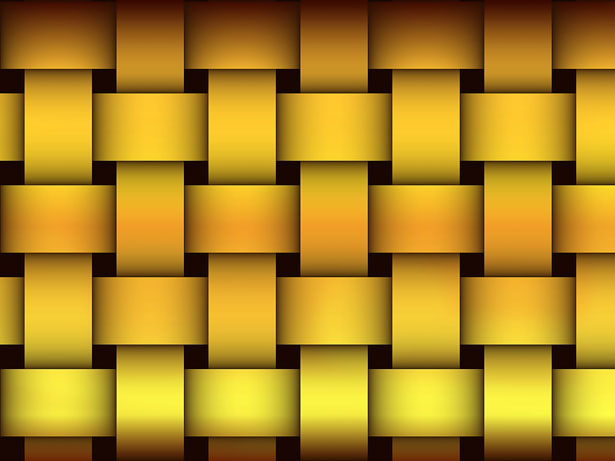 [Speaker Notes: Dit is een van de vele bootjes die we te zien krijgen. Zien jullie hoe het zeil gemaakt is? klik. Hoe heet deze techniek? [weven] Hier zie je van dichtbij hoe plantenvezels aan elkaar worden vastgemaakt om een stevig stuk stof te maken. In het museum mag je het uitproberen!]
Olifantvis
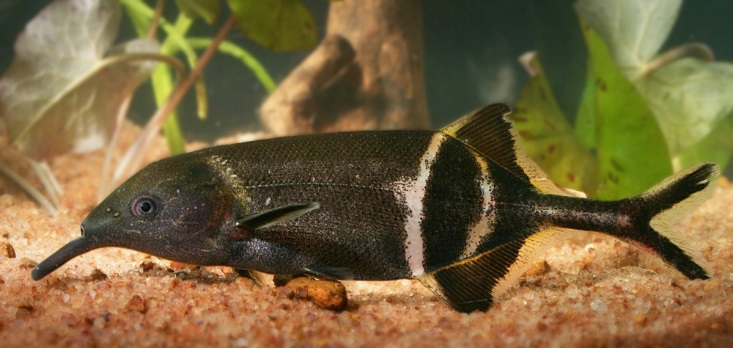 [Speaker Notes: In het museum ontmoeten we ook deze olifantsvis. Niet in het echt, maar in de vorm van een boot! Boten zijn niet alleen handig om mee te reizen, maar vaak ook heel mooi gemaakt!]
De Maori
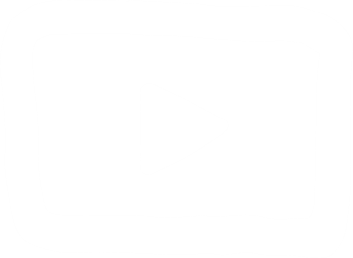 [Speaker Notes: We gaan een echte, grote boot bekijken uit Nieuw-Zeeland. Deze is gemaakt door de Maori. Zo heten de eerste bewoners van Nieuw-Zeeland. Zij hebben de boot speciaal voor het museum gemaakt. Kijk maar eens hoe. Klik op het icoontje om het filmpje van het maakproces van de waka te starten. [45 sec.]]
Hoe vaar je in een waka?
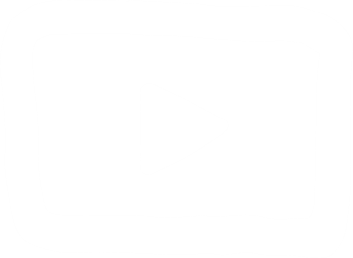 [Speaker Notes: In dit filmpje zien we hoe je met een waka moet varen. Het is belangrijk dat iedereen in de boot in hetzelfde tempo peddelt. Om dit voor elkaar te krijgen, gebruiken de Maori een soort spreuken. We noemen dit commando’s.

Extra informatie
In de waka zitten studenten van roeivereniging Njord. Zij zijn door de Maori getraind en mogen in de Waka van het museum varen.]
Vertel het je ouders
Er valt nog een wereld te ontdekken in het museum
Neem je vader, moeder, broer(tje), zus(je), opa, oma of iemand anders mee naar het museum en vertel wat jij hebt geleerd.
[Speaker Notes: Volgens mij zijn we nu wel klaar voor ons bezoek aan het museum.
Een tip: let goed op tijdens het programma. Als je je vader, moeder, oma, opa, broertje, zusje of iemand anders later meeneemt naar het museum, kun jij ze van alles vertellen!]
Veel plezier in het museum
[Speaker Notes: Maar eerst gaan we met de klas naar het museum!]